RFP Pricing and Scoring Tabulation
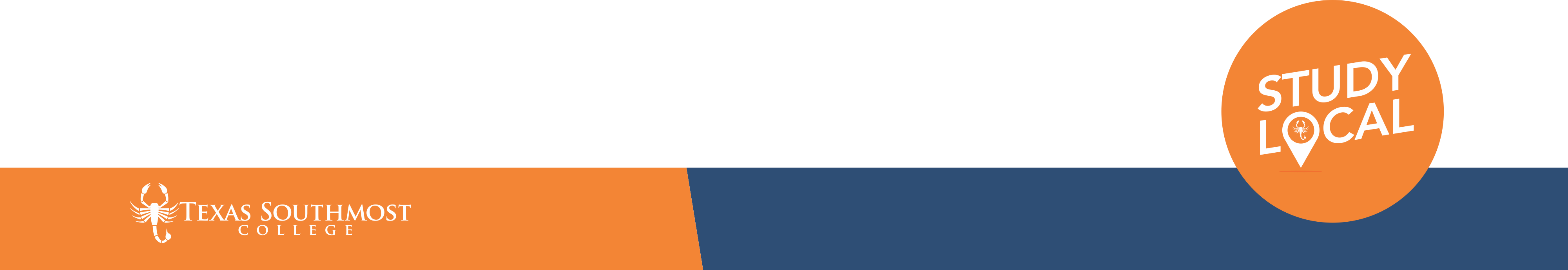